«О Родине большой и малой»
Гражданско-патриотическое направление
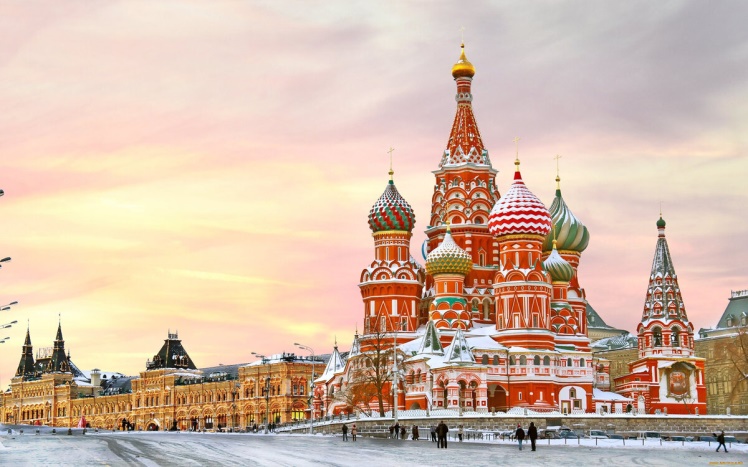 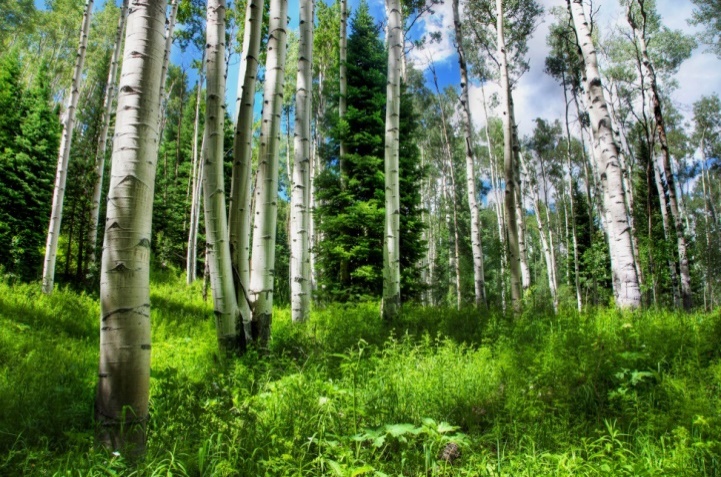 Цель игры:
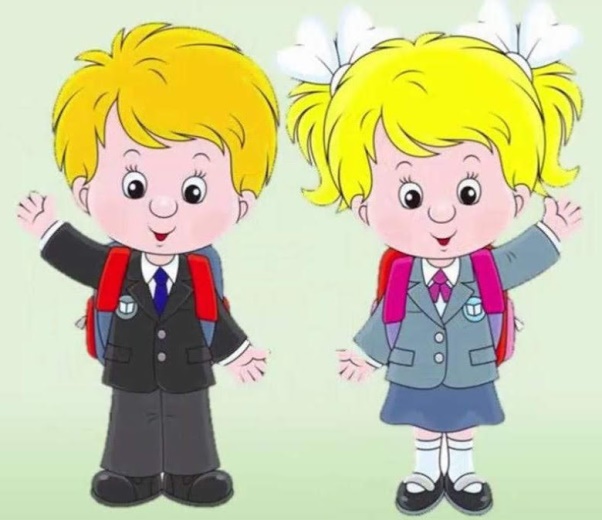 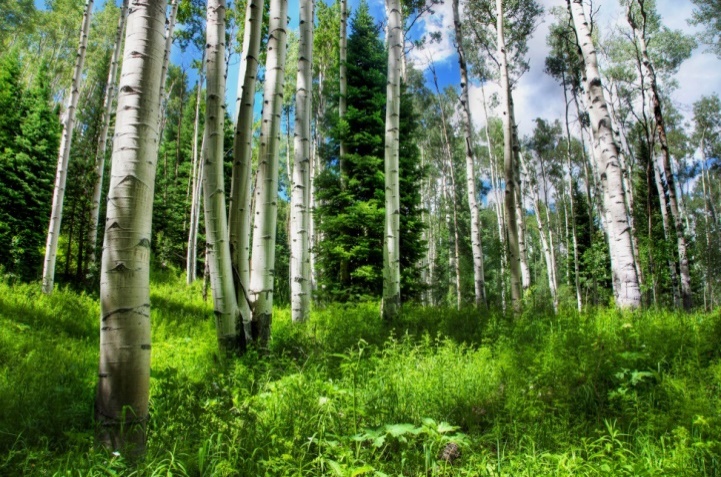 Систематизация и расширение
знаний обучающихся о символах, датах и понятиях малой родины (Верещагинского городского округа) и своей страны.
Задачи:
1.Формировать у обучающихся
    умения работать с информацией.
2.Формировать позитивное отношение к учению.
3.Расширить кругозор школьников по символам, датам, понятиям малой родины (Верещагинского округа) и своей страны.
Задачи:
4. Развивать познавательный интерес, 
формировать стремление детей к размышлению и поиску.
5. Создать каждому ученику условия для проявления своих способностей, развития коммуникативных УУД.
Правила игры
-Команда выбирает категорию, тему и стоимость вопроса.
-Выбор идёт по очереди команд.
-Время выполнения задания – 30 секунд;
- Запись и сдача ответа 15 секунд.
-«Кот в мешке» - вопрос должен быть передан любой другой команде.
-Побеждает та команда, которая набрала больше баллов за правильный ответ.
-Игру оценивает и смотрит за соблюдением правил - жюри.
Правило круга:
Слушать вопрос до конца;
Четко фиксировать форму вопроса;
Все версии на стол;
Первая версия – самая ценная;  
Не тратить время зря;
Не отвергать чужую версию без аргументации.
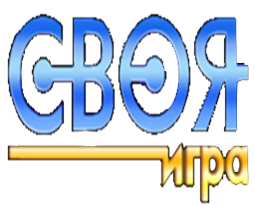 Категория 1
Символы, понятия
10
20
30
40
50
Категория 2 
Памятники, здания
10
20
30
40
50
Категория 3
Символы, даты
10
20
30
40
50
Категория 4
Люди, понятия
10
20
30
40
50
Категория 5
Художники и писатели г.Верещагино
10
20
30
40
50
Категория 1
10
На гербе города Верещагино изображено…
(перечислите 3 предмета)
Категория 1
10
Полотно зелёно-красный. В центре
сноп из колосьев, справа на красном поле -
2 кисточки, слева на зелёном поле – 2 полоски обозначающие рельсы.
Категория 1
20
Как называют наш город? «Западные…»
Категория 1
20
«Западные Ворота Урала»
Категория 1
30
Главная парадная площадь нашего города Верещагино называется…
Категория 1
30
«Первомайская площадь»
40
Категория 1
40
Главная улица нашего города Верещагино – это…
Категория 1
40
Улица Ленина
Категория 1
50
На гербе Пермского края изображено…
(назовите 4 предмета)
Категория 1
50
Герб Пермского края представляет собой изображение серебряного медведя, помещённого на красном геральдическом щите; на его спине Евангелие в золотом окладе с изображением восьмиконечного креста. Щит увенчан пермской княжеской короной XV века.
Категория 2
10
Какой памятник посвящён машинистам – железнодорожникам работающих в тылу во время войны? (Расположен по улице Карла Маркса…)
Категория 2
10
Паровоз ФД 21 
(Феликс Дзержинский)
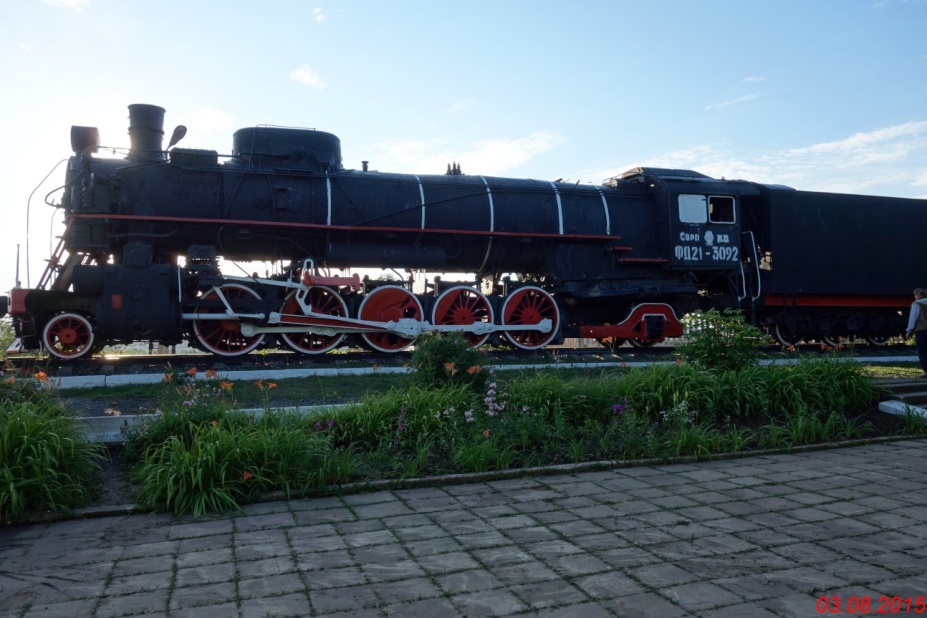 Категория 2
20
Краеведческий музей города Верещагино находится в здании…
Категория 2
20
30
Категория 2
30
На привокзальной площади города Верещагино стоит памятник….
Категория 2
30
Памятник художнику 
В. В. Верещагину.
Расположен пьедестал на Привокзальной площади.
Категория 2
40
На первомайской площади нашего города Верещагино расположен памятник..
Категория 2
40
Памятник Владимиру Ильичу Ленину
Категория 2
50
В городе Перми стоит памятник букве «П», что она означает?
Категория 2
50
Памятник букве «П» - означает - Пермские ворота.
Категория 3
10
Флаг нашей страны состоит из следующих цветов (сверху вниз)…
Категория 3
10
Категория 3
20
На гербе нашей страны изображено… 
(назовите 4 предмета)
Категория 3
20
На красном щите золотой 
двуглавый орёл. На головах орлов 3 короны.
В лапах скипетр и держава. 
В центре святой князь Георгий Победоносец с копьём на коне побеждающий змея – силы зла.
Категория 3
30
9 мая наша страна отмечает…
Категория 3
30
Категория 3
40
12 апреля наша страна отмечает «День…
Категория 3
40
50
Категория 3
50
«День России» отмечают…
Категория 3
50
10
Категория 4
10
Патриот – это…
Категория 4
10
Категория 4
20
«Моя малая родина» - это…
Категория 4
20
Где мой дом, моя семья, мои друзья, моя школа, моя улица,  маленькая частичка моей страны.
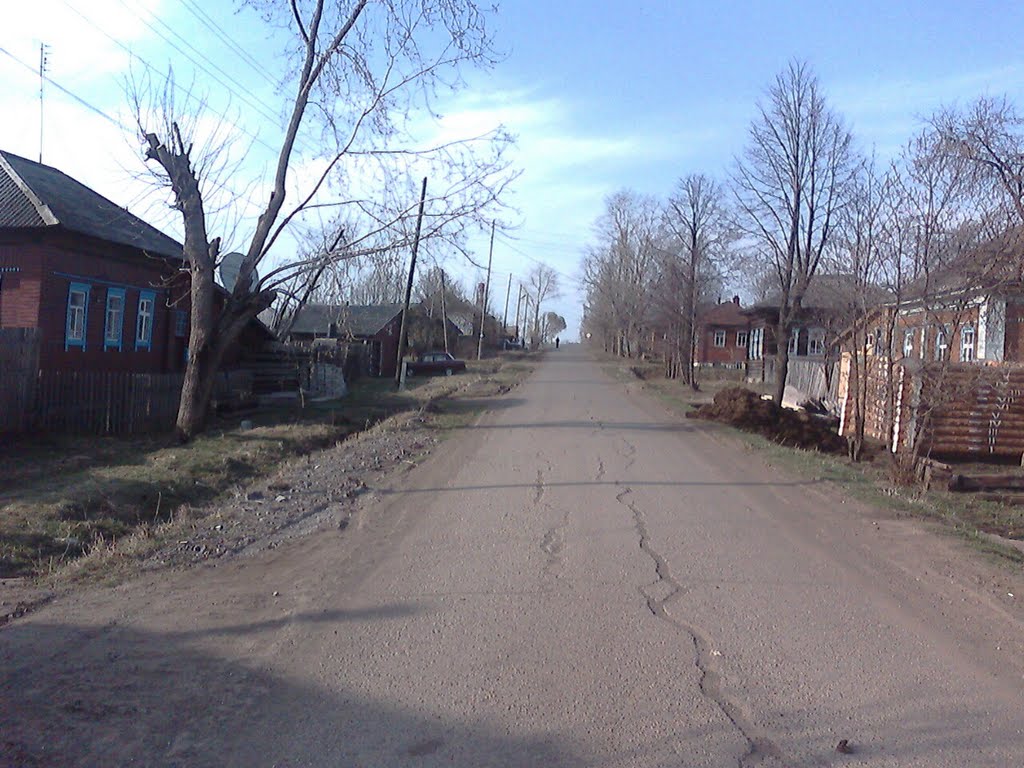 Категория 4
30
Как зовут президента нашей страны…
Категория 4
30
Категория 4
40
Какие 3 народности по большей численности проживают в Пермском крае?
Категория 4
40
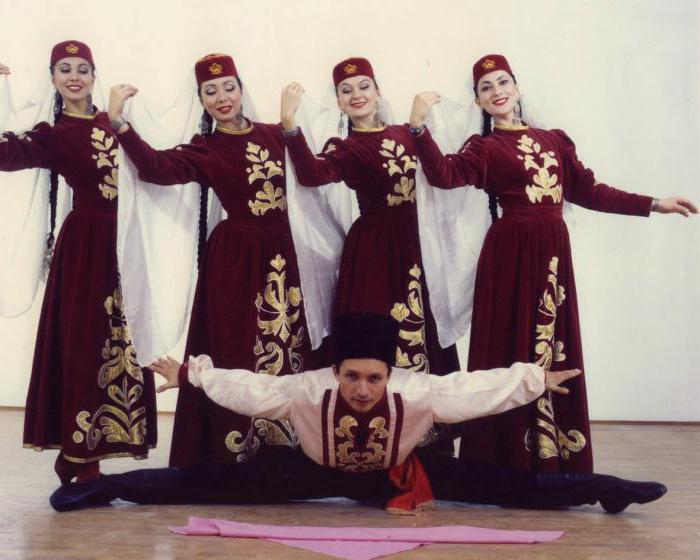 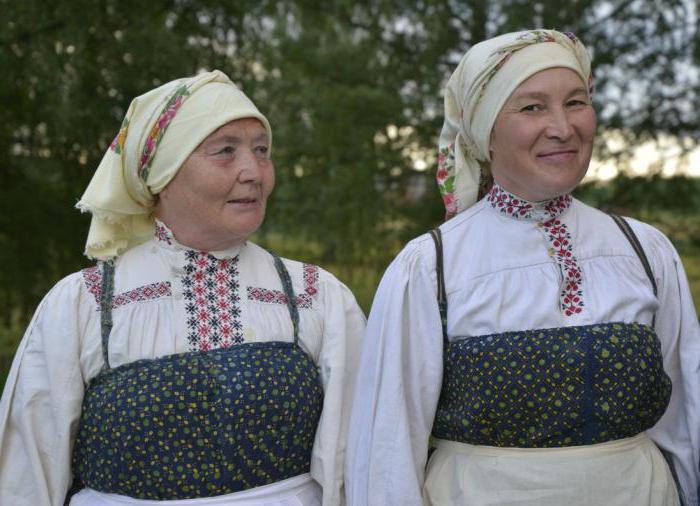 Основное население представлено русскими - 2,1 млн. Следующие по численности идут татары -115 тыс.  Коми-пермяки - 80 тыс.
Категория 4
50
Город Верещагино назван в честь…
Категория 4
50
Город в Пермском крае, административный центр Верещагинского городского округа. Назван в честь русского художника-баталиста Василия Васильевича Верещагина.
Категория 5
10
Как зовут основателя оркестра народных инструментов 
     города Верещагино.
Категория 5
10
Юрий Викторович Бородулин
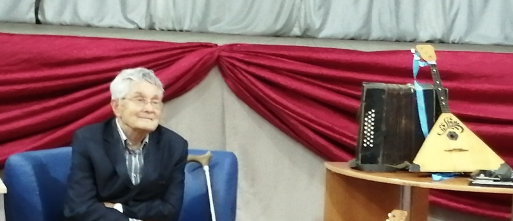 20
Категория 5
20
Как зовут  художницу, которая написала эти картины?
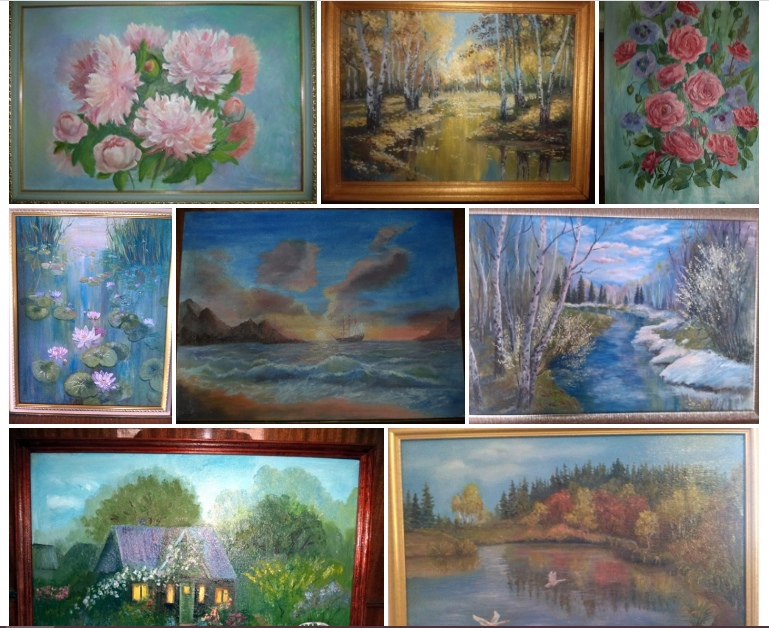 Категория 5
20
Художница Светлана Елпанова, проживает в городе Верещагино
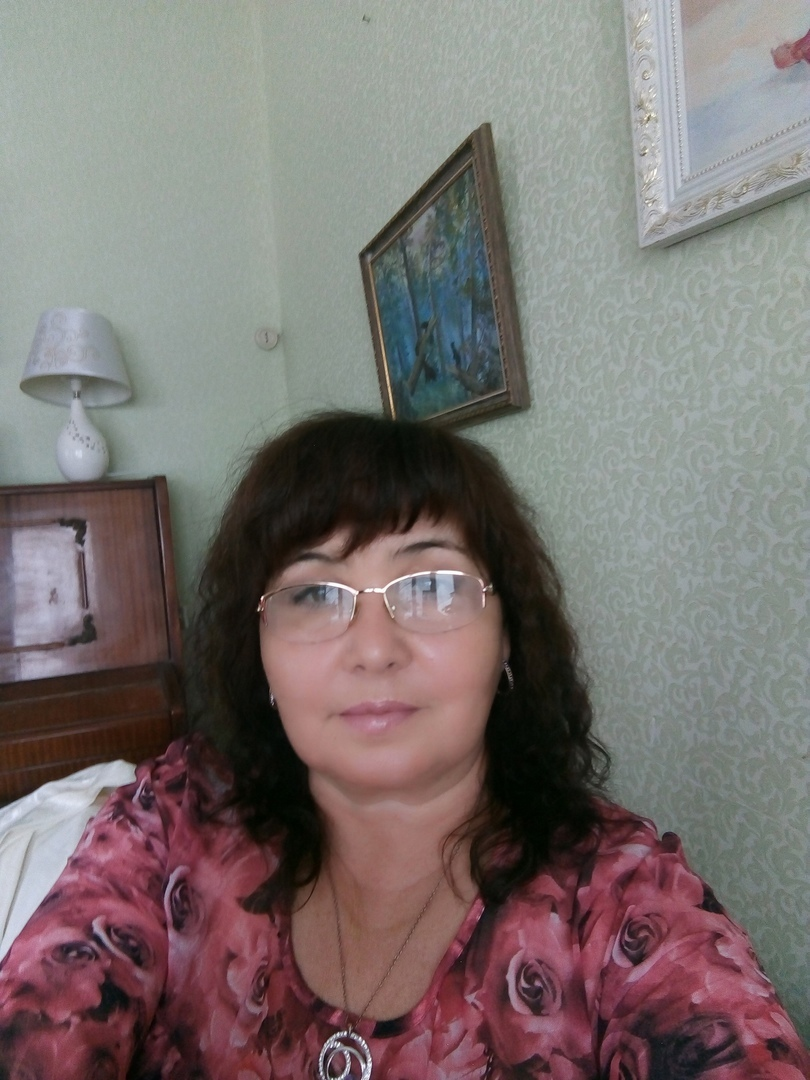 Категория 5
30
Как зовут поэта, который работал учителем труда у мальчиков в санаторной школе-интернате и написал это стихотворение?«Мой город»
Города неодинаковы, как люди.Все имеют облики свои.Город мой, он из рабочих будет,Он из скромной трудовой семьи.С городом у нас одни заботыПо утрам, лишь только рассветёт,Город мой, как я же, на работуУлицами шумными идёт.
Категория 5
30
Пиняев Николай Владимирович
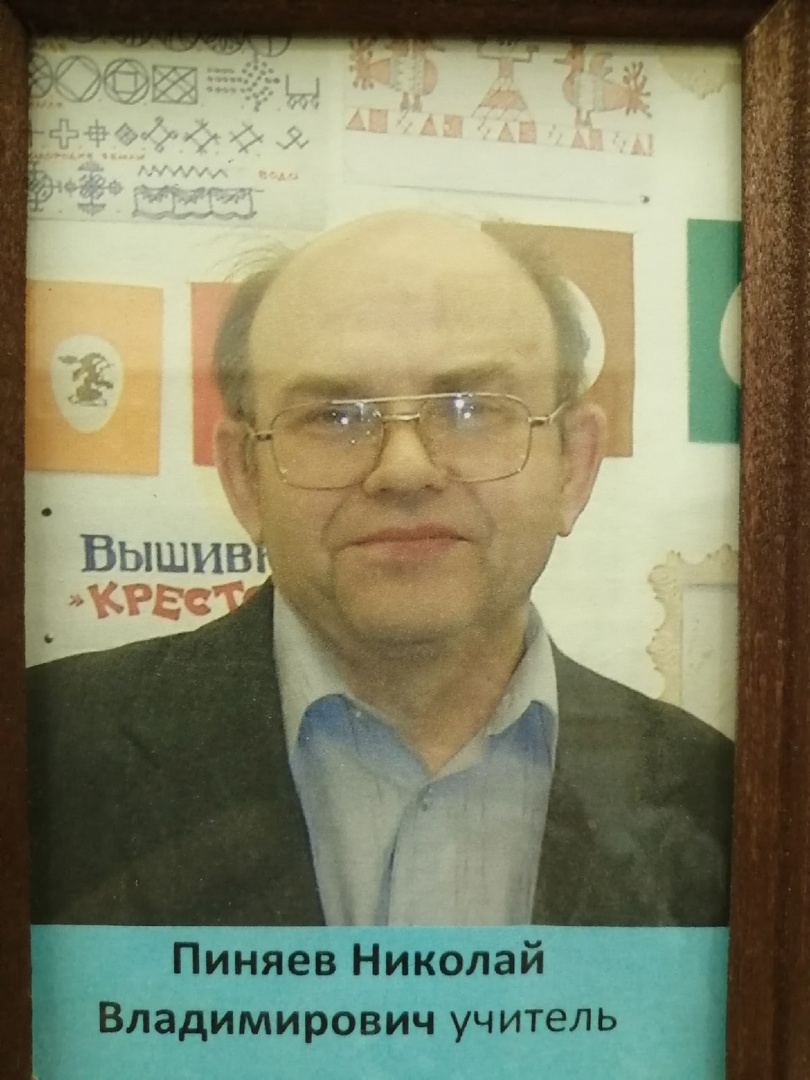 Категория 5
40
Как зовут почётного гражданина города Верещагино, педагога, художника, создателя детской 
изостудии им. В. Верещагина, которая находится в санаторной школе-интернате?
Категория 5
40
Клара Ивановна Истомина
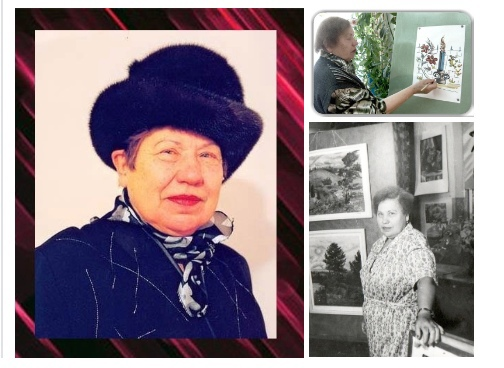 Категория 5
50
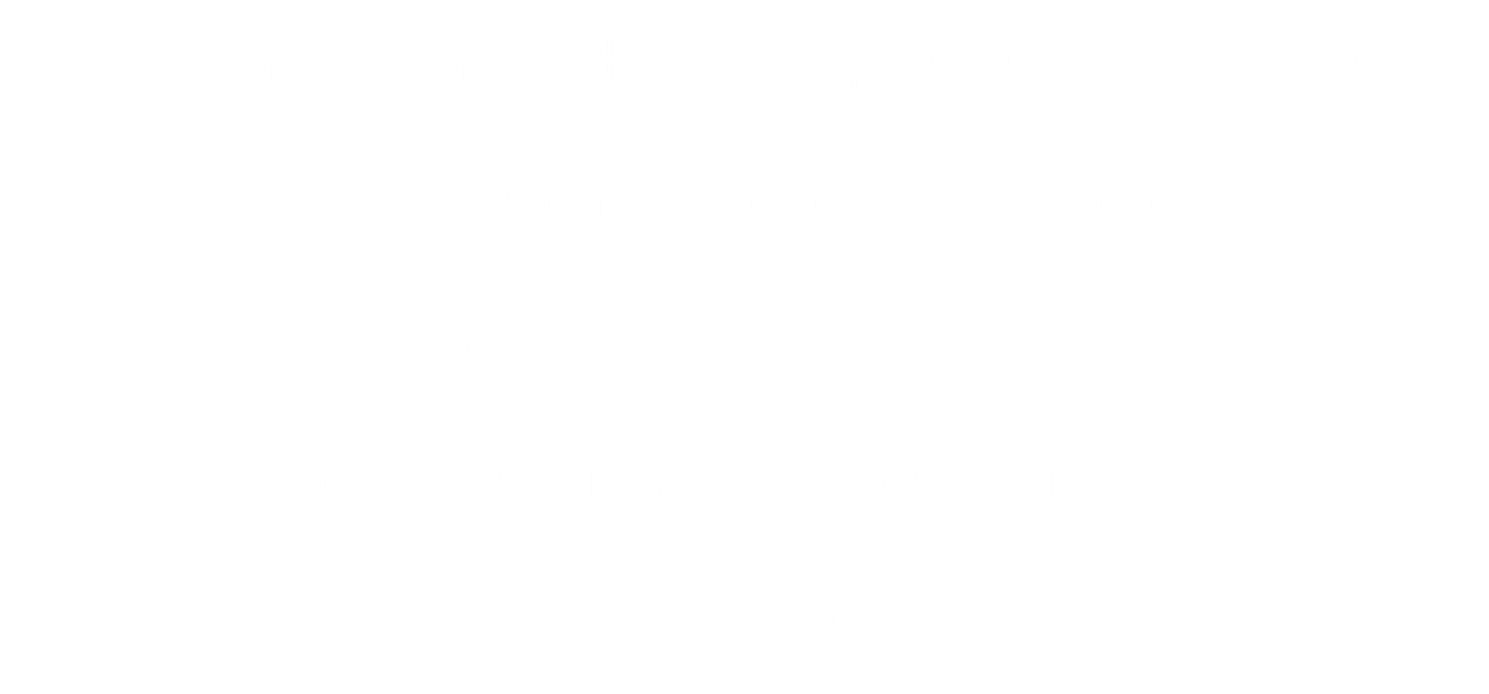 Категория 5
50
Фаина Зверева, почётный гражданин г.Верещагино. Занимается краеведением. Создала  «Летопись населённых пунктов»
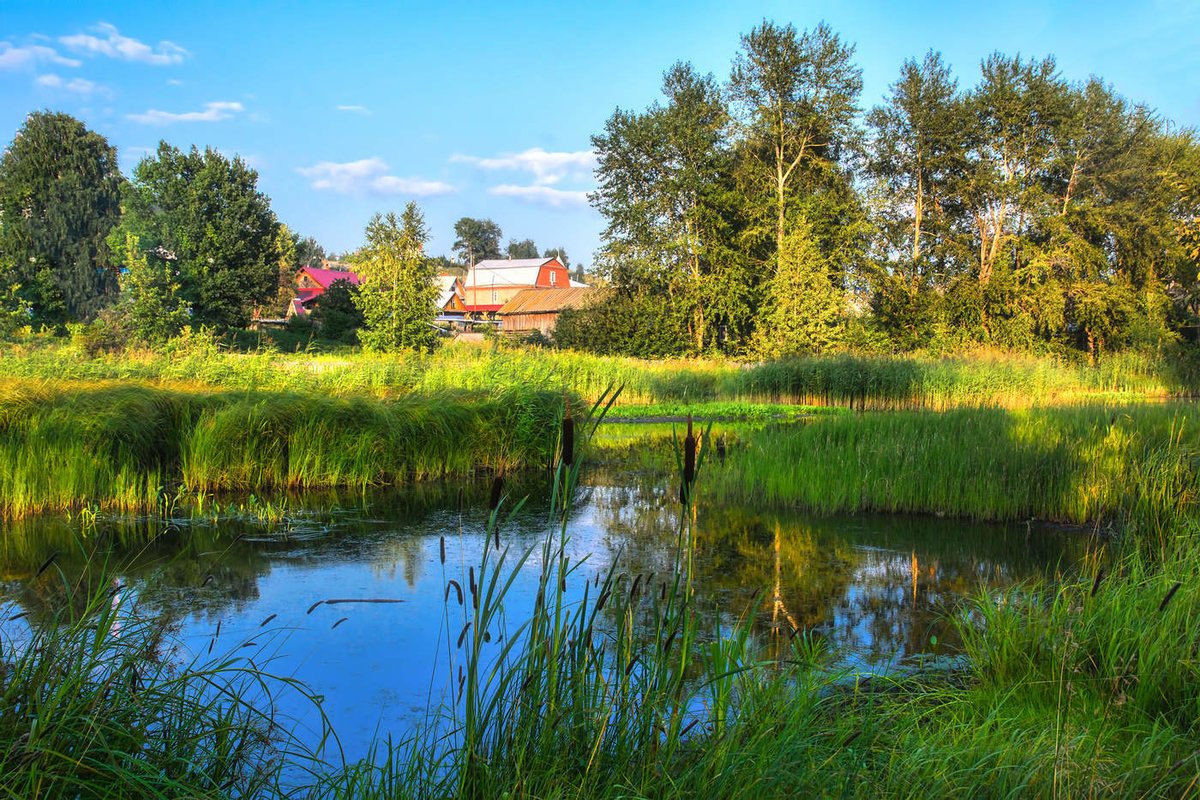 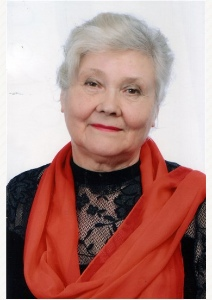 Использованные источники
Аудиоряды заимствованы с сайта  GetTune.net по запросу «Своя игра» 
Звезда     Фон     Кот в мешке      Идея игры 

 Полуянова С.В.
2021 год